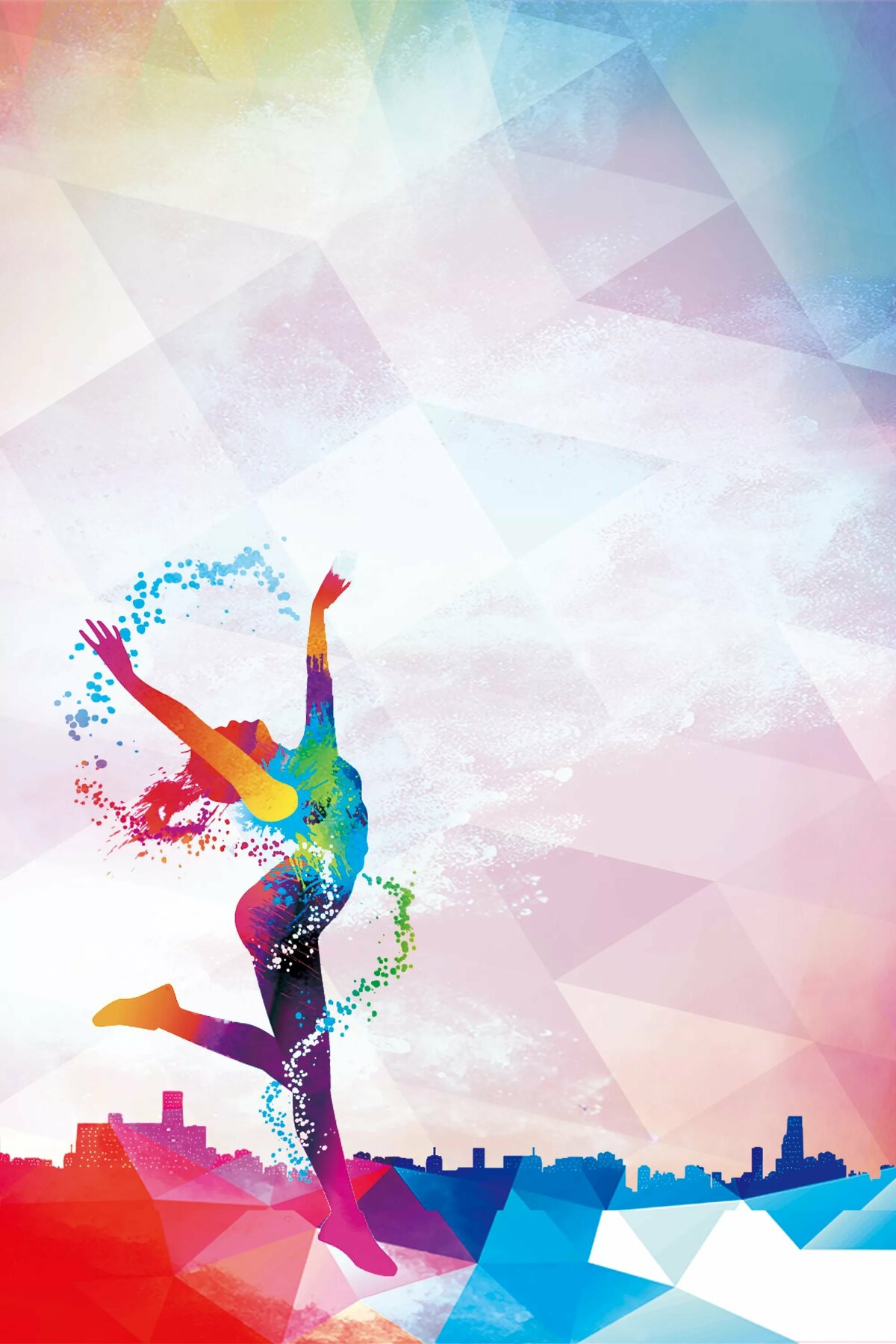 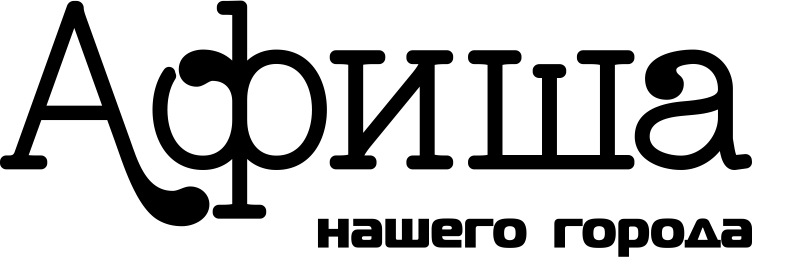 Музей
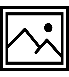 04 сентября – 10 сентября
Библиотеки
Культурно – досуговые учреждения
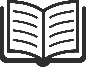 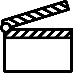 Кино
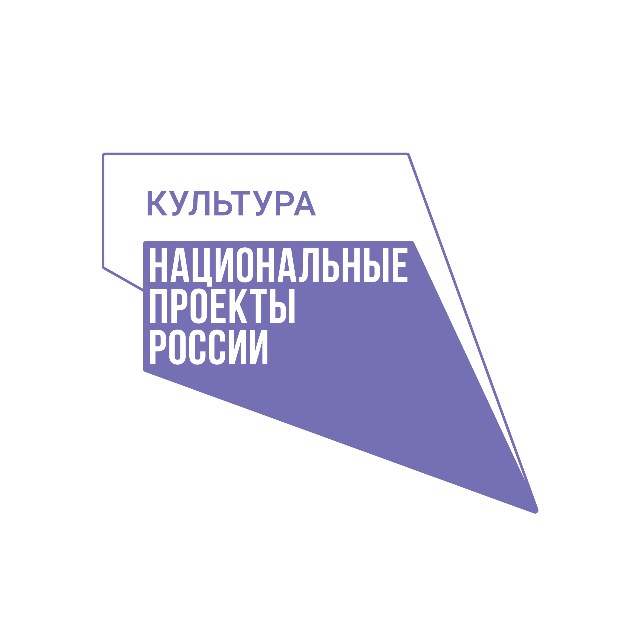